ESTÁGIO DE LIQUIDAÇÃO DA DESPESA
FINALIDADE: 
Este Mini Curso tem a finalidade de orientar os Gestores e Fiscais de Contratos dos Órgãos da Administração Pública Estadual na função de instrução processual em fase de execução dos contratos celebrados pela Administração Pública com pessoas físicas ou jurídicas, atuando de acordo com a lei e o direito, visando a agilidade nas Análises Técnicas, bem como diminuir o alto índice de devolução dos processos por falta de procedimentos básicos, porém essenciais para o prosseguimento da despesa, e assim dar maior celeridade ao trâmite processual.
Falhas mais recorrentes em  processos administrativos
Deficiência/ausência de instrução;
Descumprimento de cláusulas (prazos, garantias, requisições, marca licitada divergente, ausência de Orçamento aprovado em caso de manutenção preventiva/corretiva, relatórios entre outros);
Ausência de data/atesto dos fiscais; Inconsistência nos valores.
DESPESA PÚBLICA
CONCEITO: Despesa pública é o conjunto de dispêndios realizados pelos entes públicos a fim de saldar gastos fixados na lei do orçamento ou em lei especial, visando à realização e ao funcionamento dos serviços públicos. A despesa faz parte do orçamento e corresponde às autorizações para gastos com as várias atribuições governamentais (JUND,2008).
Despesa pública também pode ser definida como o conjunto de gastos realizados pelos entes públicos para custear os serviços públicos (despesas correntes) prestados à sociedade ou para a realização de investimentos (despesas de capital).
Ciclo da Contratação Pública
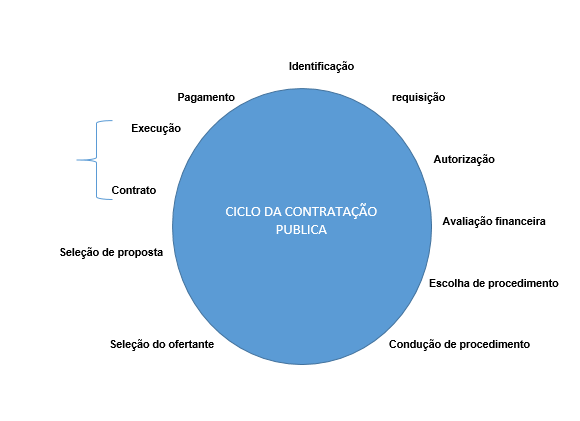 Contrato Administrativo
DEFINIÇÃO LEGAL: “Lei n.º 8.666/93, Art. 2º....
Parágrafo Único. Para fins desta Lei, considera-se contrato todo e qualquer ajuste entre os órgãos ou entidades da Administração Pública e Particulares, em que haja um acordo de vontades para a formação de vínculo e a estipulação de obrigações recíprocas, seja qual for a denominação utilizada.”
“Contrato administrativo é o ajuste que a Administração Pública, agindo nessa qualidade, firma com o particular ou outra entidade administrativa para a consecução de objetivos de interesse público, nas condições estabelecidas pela própria Administração.”
MEIRELLES, Hely Lopes. Direito
Administrativo Brasileiro. São Paulo: Ed. Malheiros, 2009, 35ª Ed., p. 214.
Estágios da Despesa Pública
Os estágios da despesa pública, conforme previsto na Lei nº 4.320/1964 são: empenho, liquidação e pagamento. 
A LEI 4.320/64 (Lei de Normas Gerais de Direito Financeiro)
Estabelece em seu Art. 62 que: “O pagamento da despesa só será efetuado quando ordenado após sua regular liquidação.” 
Assim, a liquidação é condição essencial para que a despesa seja paga.
Estágios da Despesa Pública
A liquidação da despesa segundo o Art. 63, “[...] consiste na verificação do direito adquirido pelo credor tendo por base os títulos e documentos comprobatórios do respectivo crédito.” 
§ 1° Essa verificação tem por fim apurar:
I – a origem e o objeto do que se deve pagar;  
II – a importância exata a pagar;        
III – a quem se deve pagar a importância, para extinguir a obrigação.
§ 2º A liquidação da despesa por fornecimentos feitos ou serviços prestados terá por base:
I - o contrato, ajuste ou acordo respectivo (documentos que comprovam o acordo entre o ente governamental e o credor);     
 II - a nota de empenho;        
III - os comprovantes da entrega de material ou da prestação efetiva do serviços 
(Notas fiscais, recibos, faturas).
Procedimento de Verificação da Execução:
Processo encontra-se devidamente instruído e numerado?  Se for processo suplementar contém a documentação exigida?
Processo tem manifestação do Departamento da Análise Prévia da COGER? - As recomendações contidas no Relatório de Análise foram atendidas/justificadas?
O procedimento foi homologado?
A nota de empenho foi emitida com a especificação do objeto licitado (Fonte, elemento, modalidade, tipo de empenho etc...)? – Se houve mudança de fonte Tem justificativa?
Procedimento de Verificação da Execução:
O Contrato foi celebrado em conformidade com a minuta aprovada - nos mesmos termos do TR/PB?  - Está assinado pelas partes e testemunhas?  - Se por representante tem procuração?
 O extrato do contrato foi publicado conforme estabelece a Lei? que é até o 5º dia útil do mês seguinte ao de sua assinatura? (Art. 61, parágrafo Único)
Foi designado gestor/fiscal/comissão para acompanhar a execução dos serviços? (Art. 67 da lei 8666/93), lembrando que na esfera estadual existe o Decreto 19.213-E, que Regulamenta a fiscalização dos contratos no âmbito da Administração Pública Direta e Indireta do Estado de Roraima.
Procedimento de Verificação da Execução:
Foi publicado o ato de designação da fiscalização?
A forma de fornecimento do material e/ou serviços estabelecida em contrato? foi atendida?
Os serviços/material foram prestados/entregues no prazo estabelecido? Se não, consta solicitação de prorrogação, com as devidas manifestações (Gestores/Titulares)?
O objeto foi entregue em conformidade com as peças processuais (edital/proposta/ARP/contratado), no que se refere às especificações (Marca. Modelo, tipo, quantidades, peso, prazos de validades, etc.... )?
Procedimento de Verificação da Execução:
A nota fiscal ou fatura contém a data de emissão, descrição dos serviços, quant x pu = pt, marca, validade dos produtos, retenções? -  Os preços são os aceitos na licitação, confere com a proposta/ARP?
A nota fiscal ou fatura encontra-se devidamente atestada pela fiscalização? Com data do atesto e Assinaturas identificadas? Obs: NF original sem emendas, rasuras ou entrelinhas) - A data de atesto abrange a vigência da portaria?
A razão social, o CNPJ da nota fiscal é o mesmo do empenho?
Em caso de material de permanente tem carimbo da unidade responsável com o número do tombamento?
Procedimento de Verificação da Execução:
O faturamento, veio acompanhados dos documentos exigidos no instrumento contratual, TR ou PB (Relatórios, termos de recebimento, requisições, orçamentos aprovados quando for o caso, etc...)?
Se o Edital prevê Garantia/seguros, se for o caso encontram-se vigentes?
Em caso de obras, o faturamento obedece ao cronograma físico financeiro? apresentam as ART`S do responsável técnico e do Fiscal? Matrícula CEI (Engenharia)? Foi emitida a OS? Tem boletim de medição? Se for o ultimo faturamento tem o Termo de Recebimento Provisório e/ou definitivo?
Procedimento de Verificação da Execução:
Em caso de terceirização, a documentação exigida foi apresentada? (Planilha de composição, Comprovante de pagamento, contracheques, relação bancária, espelho da folha, frequências, guias de recolhimento do INSS e FGTS, GPS de competência da emissão da NF)?
Em caso de Convênio o Termo está vigente?
Tem relatório de acompanhamento da execução do contrato com as quantidades? Se for o caso, inclusive em se tratando ARP.
Procedimento de Verificação da Execução:
As certidões de regularidade fiscais e trabalhistas estão vigentes e devidamente atestadas quanto à sua veracidade? – Em caso de inadimplência do fornecedor, tem manifestação do Gestor/Fiscal/Titular da Pasta?
IMPORTANTE:
A liquidação, é segunda fase do ciclo da despesa (empenho, liquidação e pagamento), constitui-se no momento mais delicado da fiscalização dos contratos administrativos. O fiscal de contrato, servidor especialmente designado pelo órgão ou entidade contratante, é o mais importante ator desse importantíssimo ato da gestão administrativa, sendo ele de fundamental importância para a garantia de que o pagamento corresponda à efetiva entrega do objeto (bem ou serviço). Por tanto, o ato de receber um bem ou serviço prestado não deve se limitar apenas ao atesto da despesa, mas sim referir-se à sua realidade, seguindo as especificações constantes no contrato e na nota de empenho, devendo ainda ser apresentados os documentos exigidos em contrato e partes integrantes. Uma vez que as falhas cometidas pelo fiscal no momento da liquidação trazem consequências negativas mais do que preocupantes para a Administração e são falhas de dificílima reversão em momentos futuros. É no momento da liquidação da despesa que o fiscal de contratos deve mostrar o máximo de seu valor profissional.
Restos a pagar:
Restos a Pagar são as despesas empenhadas mas não pagas até o dia 31 de dezembro distinguindo-se as processadas das não processadas.  (Empenho com inscrição em restos a pagar)
Reconhecimento de Dívida:
Despesas de exercícios anteriores que não foram pagas (procedimentos da Nota Técnica Conjunta, empenho no elemento 92), o procedimento por RD, não exime a apuração de responsabilidade pelo gestor, se for o caso.
Indenização:
Despesa realizada sem cobertura contratual, sem prévio empenho, contrariando o disposto no art. 60 da Lei nº 4.320/64 (Procedimentos previstos na Nota Técnica Conjunta, publicação da, empenho no elemento devido, publicação do Termo de Reconhecimento de dívida no DOE. Lembrando que sempre caberá instauração de procedimento administrativo disciplinar para apurar a responsabilidade de quem deu causa a despesa de modo irregular.
Fiscalização e Gestão de Contratos Administrativos
Base Legal
Lei nº. 8.666/93 e alterações
Instrução Normativa nº. 5/2017 – MPOG e alterações
Decreto nº. 19.213-E, de 23/07/2015
A FIGURA DO FISCAL
É o representante da Administração, especialmente designado, na forma dos arts. 67 e 73 da Lei nº 8.666/93 (art. 7º e art. 117 da Lei nº. 14.133/2021), para exercer o acompanhamento e a fiscalização da execução contratual. Ao Fiscal do Contrato compete zelar pelo efetivo cumprimento das obrigações contratuais assumidas e pela qualidade dos produtos fornecidos e dos serviços prestados, devendo informar a Administração sobre eventuais vícios, irregularidades ou baixa qualidade dos serviços prestados pela contratada. 
Cumpre também ao Fiscal do Contrato, além da conferência do adequado cumprimento das exigências contratuais, informar à Área Responsável pelo Controle dos Contratos o eventual descumprimento dos compromissos pactuados, que poderá ensejar a aplicação de penalidades.
DECRETO N° 19.213-E, DE 23 DE JULHO DE 2015.
Art. 2º A execução dos contratos celebrados no âmbito da Administração Pública Direta e Indireta do Estado de Roraima deverá ser acompanhada por Fiscal de Contrato especialmente designado para esse fim em cada contrato celebrado. 
§ 1º O Fiscal de Contrato deve ser, preferencialmente, nomeado dentre servidores efetivos, que não sejam diretamente subordinados à unidade ou a outros setores responsáveis pela elaboração ou gerência do contrato a ser fiscalizado, na respectiva Secretaria ou Órgão de Gestão. 
§ 2º Na hipótese da impossibilidade de atendimento do dispositivo acima, a nomeação do servidor deve ser precedida da devida justificativa.
A FIGURA DO FISCAL
O servidor designado Fiscal de Contrato deverá manter cópia dos seguintes documentos, para que possa dirimir dúvidas originárias do cumprimento das obrigações assumidas pela contratada:
• do contrato;
• de todos os aditivos (se existentes);
• do edital da licitação;
• do projeto básico ou termo de referência;
• da proposta da Contratada;
• da relação das faturas recebidas e das pagas;
• de correspondências entre Fiscal e Contratada.
A FIGURA DO FISCAL
O fiscal deve observar e fazer observar, rigorosamente, o conteúdo da cláusula contratual obrigatória relativa às condições para pagamento (Lei 8.666/93, art. 55, inc. II – que diz respeito ao regime de execução ou a forma de fornecimento), além de verificar a adimplência do contratado quanto aos seguintes elementos:
regularidade fiscal e trabalhista,
Conformidade do objeto descrito na nota com o Contrato, o empenho e a efetiva entrega; 
conformidade do período de faturamento;
condições de habilitação (a qualquer tempo) e qualificação; e 
atestação do objeto.
A FIGURA DO FISCAL
Lembrando que a fiscalização, de preferência, deve ser feita por técnico da área da qual está sendo executado o serviço, tendo em vista que o atesto por alguém sem o devido conhecimento poderá gerar prejuízo à Administração Pública (Acórdão TCU nº 4/2006-1ª Câmara). 
“As boas práticas administrativas impõem que as atividades de fiscalização e de supervisão do contrato devem ser realizadas por agentes administrativos distintos (princípio da segregação de funções), o que favorece o controle e a segurança do procedimento de liquidação da despesa.”
Acórdão 2296/2014 – Plenário/TCU
FISCAL SUBSTITUTO
Fiscal substituto é designado por portaria e na ausência do fiscal titular, ele o substitui e sobre ele recai o mesmo grau de responsabilidade do titular.
Nota importante: O Fiscal de Contrato deverá manter permanente vigilância sobre as obrigações da Contratada, definidas nos dispositivos contratuais e condições editalícias e, fundamentalmente, quanto à observância aos princípios e preceitos consubstanciados na Lei de Licitações em que o certame se baseou.
Muitos fiscais não tem consciência da responsabilidade que assumiu nesta atribuição.
SERVIDOR PODE RECUSAR OU NÃO?
À Administração incumbe, por lei, nomear funcionário para exercer a tarefa de acompanhar e fiscalizar a execução do contrato, e o recebimento do objeto do contrato. Deriva daí a obrigatoriedade legal de ser indicado um servidor para o exercício da missão de bem acompanhar e fiscalizar um contrato firmado pela Administração com o particular. Também deriva dessa nomeação a responsabilidade conferida ao agente, que poderá ensejar inclusive responsabilidades de ordem administrativa, civil e penal. Ninguém quer correr risco e é natural que servidores questionem a legitimidade do encargo, muitas vezes alegando que não prestou concurso para ser fiscal de contrato. Porém, as designações advindas da Administração Pública, em decorrência de dispositivo legal, não conferem ao servidor atribuição que não estava prevista por ocasião do concurso de ingresso ao cargo. Art. 109, da Lei Complementar n.º 0563/2001, Incisos III e VI - São deveres do servidor: exercer com zelo e dedicação as atribuições legais e regulamentares inerentes ao cargo ou função; cumprir as ordens superiores, exceto quando forem manifestamente ilegais. O raciocínio empregado para a designação de fiscal de contrato é o mesmo aplicável para o caso de nomeações para comissões sindicantes, estando também incumbido de realizar este mister. Trata-se de obrigação adicional, indicada entre os compromissos dos agentes públicos, não havendo, portanto, possibilidade de ser recusado o encargo.
SERVIDOR PODE RECUSAR OU NÃO?
A recusa somente poderá ocorrer, segundo a doutrina, nas seguintes hipóteses:
quando for impedido ou suspeito o agente (por ser parente, cônjuge, companheiro, ou por amigo íntimo ou inimigo, por ter recebido presentes, ter relação de débito ou crédito com o contratado ou qualquer outro tipo de interesse, direto ou indireto, plenamente justificado);
E por não deter conhecimento técnico específico quando a lei ou o objeto do contrato o exigir.
O agente público pode se recusar a assumir a função de fiscal ou gestor de contrato?
Lei Complementar nº 053/2001 - Regime Jurídico dos Servidores Públicos Civis do Estado de Roraima

“Art. 109. São deveres fundamentais do servidor:
[...]
V - observar as normas legais e regulamentares; 
VI - cumprir as ordens superiores, exceto quando manifestamente ilegais;
[...]”
O agente público pode se recusar a assumir a função de fiscal ou gestor de contrato?
“Anoto que a falta de capacitação de determinado servidor público para a realização de tarefa específica não pode servir de escudo para impedir sua responsabilização por eventual prejuízo causado ao Erário. Ciente de sua falta de habilitação para o exercício de determinada tarefa, deve o servidor negar-se a realiza-la, vez que, ao executá-la, assumiu os riscos inerentes aos resultados produzidos.”
Acórdão 1174/2016 – TCU/Plenário
Sobre a capacitação do fiscal de contrato
Lei nº 14.133/2021
“Art. 18 A fase preparatória do processo licitatório é caracterizada pelo planejamento e deve compatibilizar-se com o plano de contratações anual de que trata o inciso VII do caput do art. 12 desta Lei, sempre que elaborado, e com as leis orçamentárias, bem como abordar todas as considerações técnicas, mercadológicas e de gestão que podem interferir na contratação, compreendidos:
[...]
§ 1 A fase preparatória do processo licitatório é caracterizada pelo planejamento e deve compatibilizar-se com o plano de contratações anual de que trata o inciso VII do caput do art. 12 desta Lei, sempre que elaborado, e com as leis orçamentárias, bem como abordar todas as considerações técnicas, mercadológicas e de gestão que podem interferir na contratação, compreendidos:
[...]
X - providências a serem adotadas pela Administração previamente à celebração do contrato, inclusive quanto à capacitação de servidores ou de empregados para fiscalização e gestão contratual;”
GESTOR X FISCAL
Dependendo da complexidade poderá ser nomeado fiscais nas unidades ou comissão.
Instrução Normativa nº. 001/2022 - COGER
2. DAS RESPONSABILIDADES
2.1. DO ÓRGÃO GERENCIADOR DA ATA DE REGISTRO DE PREÇOS 
2.1.1 Realizar o cadastro da Ata de Registro de Preços no Módulo de Contrato do FIPLAN:;
2.1.2 Realizar o cadastro dos órgãos participantes e carona da Ata;
2.1.3 Acompanhar as alterações e realizar as modificações necessárias no cadastro da Ata de Registro de Preços no referido Módulo;
2.1.4 Manter o cadastro atualizado, de modo que o relatório gerado para a referida Ata demonstre fielmente sua situação para os órgãos de controle e correlatos.
Instrução Normativa nº. 001/2022 - COGER
2. DAS RESPONSABILIDADES
2.2. DA UNIDADE ORGANIZACIONAL RESPONSÁVEL PELAS ATIVIDADES ADMINISTRATIVAS DA UNIDADE JURISDICIONADA
Cadastro do Contrato no Módulo do FIPLAN, e sua manutenção;
Manter atualizada e vigente a documentação referente à regularidade fiscal e trabalhista da contratada;
Controle dos saldos do objeto: quantidade e financeiro;
Controle da vigência contratual;
Retenção dos impostos devidos;
Realização da glosa, quando necessária;
Controle das garantias contratuais, inclusive quando da prorrogação da vigência do contrato;
Orientação do fiscal do contrato;
Disponibilização dos documentos necessários à efetiva fiscalização ao fiscal do contrato.
Instrução Normativa nº. 001/2022 - COGER
2. DAS RESPONSABILIDADES
2.3 DO FISCAL DO CONTRATO E FISCAL DE CONTRATO SUBSTITUTO – GERAL
Cumprimento das obrigações pela contratada;
Conferência da documentação de faturamento;
Verificação das quantidades, descrição e valor do objeto executado face ao declarado em Nota Fiscal;
Atesto das Notas Fiscais;
Atestados pertinentes anexos ao Decreto nº. 19.213-E;
Apresentação de Relatório de Glosa, conforme o caso.
“O dever de observância à hierarquia não elide a responsabilidade de servidor público pela prática de irregularidades decorrentes do cumprimento de ordens manifestamente ilegais, a exemplo do atesto em notas ficais sem a efetiva entrega dos bens adquiridos ou serviços prestados”
Acórdão 2146/2021 – TCU/Plenário
Ordem Cronológica de Pagamento
Lei nº. 8.666/1993
“Art. 5o  Todos os valores, preços e custos utilizados nas licitações terão como expressão monetária a moeda corrente nacional, ressalvado o disposto no art. 42 desta Lei, devendo cada unidade da Administração, no pagamento das obrigações relativas ao fornecimento de bens, locações, realização de obras e prestação de serviços, obedecer, para cada fonte diferenciada de recursos, a estrita ordem cronológica das datas de suas exigibilidades, salvo quando presentes relevantes razões de interesse público e mediante prévia justificativa da autoridade competente, devidamente publicada.”
(Art. 141, da Lei nº. 14.133/2021)
Ordem Cronológica de Pagamento
DECRETO Nº 26.695-E DE 15 DE ABRIL DE 2019 
“Dispõe sobre os critérios para pagamento em ordem cronológica, das obrigações decorrentes de contratos regidos pelas Leis Federais nº 8.666/1993 e nº 4.320/1964, no âmbito da Administração Pública Estadual.”
“Art. 8º A obrigação de Pagamento decorrente de contratos celebrados com a Administração Pública Estadual terá como marco inicial a ordem cronológica de sua exigibilidade, mediante a apresentação de documento de cobrança (Nota Fiscal ou Fatura), perante o setor de pagamento de cada Secretaria ou outra Entidade de origem responsável pela gestão do contrato, devidamente acompanhada da apresentação dos documentos comprobatórios da manutenção dos requisitos exigidos no contrato.
§ 1º. O pagamento de que trata o caput deste artigo deve ocorrer: 
I – até o 5º dia útil subsequente à apresentação do documento de cobrança para despesas provenientes de contratos cujos valores não ultrapassem o limite previsto no inciso II do artigo 24 da Lei nº 8.666/93; 
II – até 30 (trinta) dias, contados da apresentação do documento de cobrança para os demais casos. 
§ 2º. No caso de insuficiência de recursos, a data de pagamento poderá ser postergada, mantendo-se a ordem cronológica de pagamento dos contratos, não ultrapassando o prazo máximo de 90 (noventa) dias.
Art. 9º. A quebra da ordem cronológica de pagamentos somente ocorrerá nas seguintes hipóteses: 
I – grave perturbação da ordem; 
II – estado de emergência;
 III – calamidade pública; 
IV – decisão judicial; e 
V – relevante ou urgente interesse público. 
§ 1º As situações previstas nos incisos I, II e III deste artigo devem ser declaradas por meio de ato emanado da autoridade competente, e no caso do inciso V, por meio de ato emanado pelo ordenador de despesa, devidamente justificado e publicado no Diário Oficial do Estado.
Ordem Cronológica de Pagamento
Notificação Recomendatória nº. 017/2013 – MPE/RR
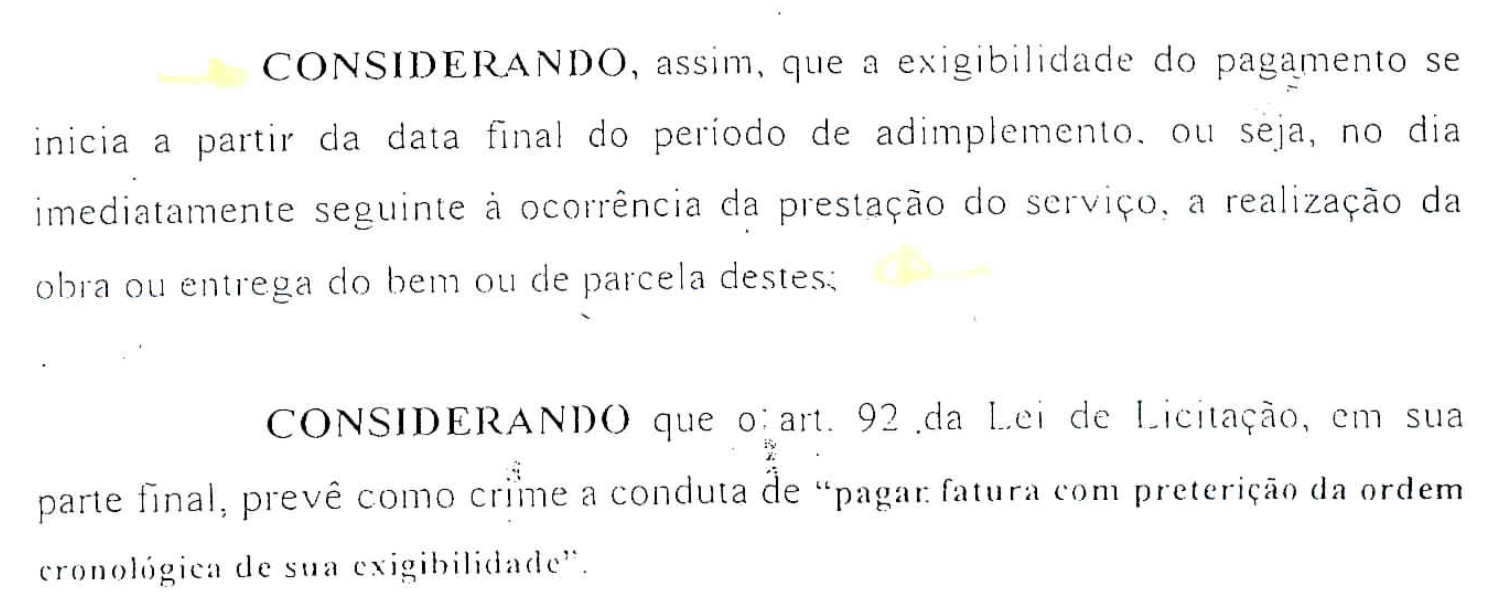 Obrigada!